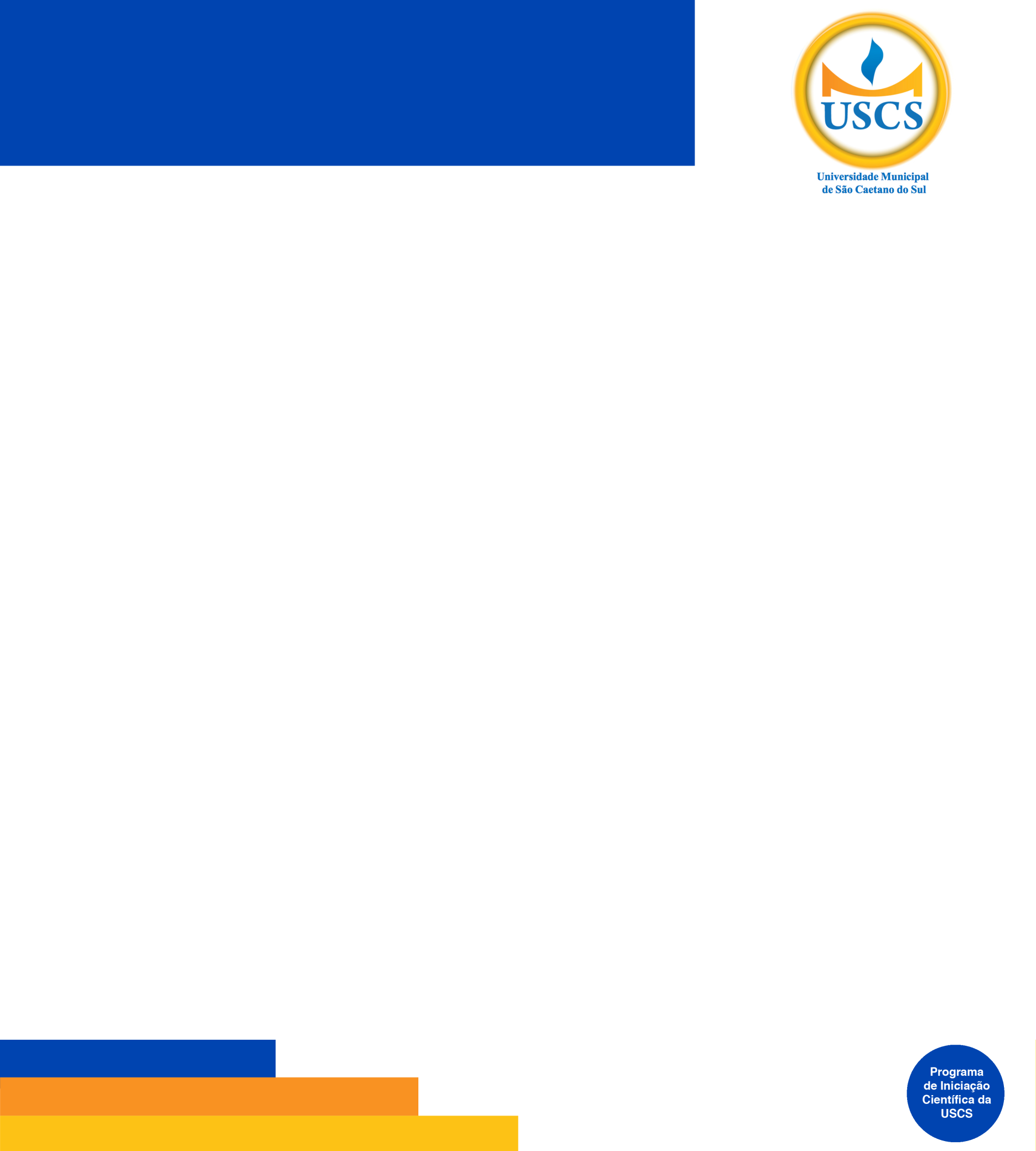 DIGITE SEU TÍTULO E SUBTÍTULO AQUI
O título do pôster deve estar em caixa alta na fonte verdana tamanho 54 em negrito. O espaço disponível para o título deverá ser mantido.
Nome autor 1, Nome autor 2
Departamento xxx ou Centro xxx, Universidade xxxx
Endereço xxx
{email-Autor1, email-Autor2}
FIGURAS E TABELAS
INTRODUÇÃO
As figuras deverão estar em alta resolução para a impressão do banner
Introdução do tema. Introdução do tema. Introdução do tema. Introdução do tema. Introdução do tema. Introdução do tema. Introdução do tema. Introdução do tema. Introdução do tema. Introdução do tema. Introdução do tema. Introdução do tema. Introdução do tema.
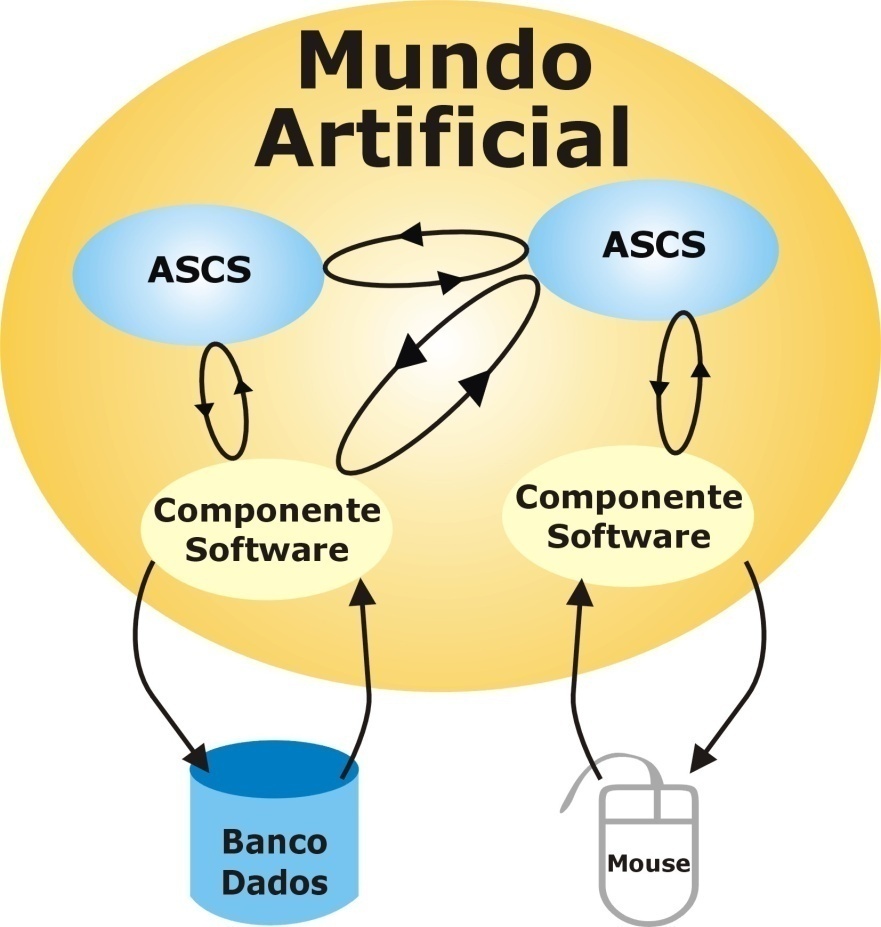 Palavras-chave: Palavra; Palavra; Palavra; Palavra.
PROBLEMAS E OBJETIVOS
FIGURA 1: Arquitetura interna do ASCS
FONTE: SANTOS, 2002.
Problemas e Objetivos. Problemas e Objetivos. Problemas e Objetivos. Problemas e Objetivos. Problemas e Objetivos. Problemas e Objetivos. Problemas e Objetivos. Problemas e Objetivos. Problemas e Objetivos. Problemas e Objetivos. Problemas e Objetivos. Problemas e Objetivos.
DISCUSSÃO / CONCLUSÕES
Discussões / Conclusões. Discussões / Conclusões. Discussões / Conclusões. Discussões / Conclusões. Discussões / Conclusões. Discussões / Conclusões. Discussões / Conclusões. Discussões / Conclusões. Discussões / Conclusões. Discussões / Conclusões. Discussões / Conclusões. Discussões / Conclusões. Discussões / Conclusões. Discussões / Conclusões. Discussões / Conclusões. Discussões / Conclusões. Discussões / Conclusões.
METODOLOGIA (Métodos e Procedimentos)
Métodos e Procedimentos. Métodos e Procedimentos. Métodos e Procedimentos. Métodos e Procedimentos. Métodos e Procedimentos. Métodos e Procedimentos. Métodos e Procedimentos. Métodos e Procedimentos. Métodos e Procedimentos. Métodos e Procedimentos. Métodos e Procedimentos. Métodos e Procedimentos. Métodos e Procedimentos. Métodos e Procedimentos. Métodos e Procedimentos. Métodos e Procedimentos.
REFERÊNCIAS‏
Exemplos:
SANTOS, Bruno A. Aspectos conceituais e arquiteturais para a criação de linhagens de agentes de software cognitivos e situados. 2003. 130f. Dissertação (Mestrado em Tecnologia – Manufatura Integrada por Computador) – Centro Federal de Educação Tecnológica de Minas Gerais, Belo Horizonte, 2003.
FONTES / RESULTADOS OBTIDOS
Fontes / Resultados obtidos. Fontes / Resultados obtidos. Fontes / Resultados obtidos. Fontes / Resultados obtidos. Fontes / Resultados obtidos. Fontes / Resultados obtidos. Fontes / Resultados obtidos. Fontes / Resultados obtidos. Fontes / Resultados obtidos. Fontes / Resultados obtidos. Fontes / Resultados obtidos. Fontes / Resultados obtidos. Fontes / Resultados obtidos. Fontes / Resultados obtidos. Fontes / Resultados obtidos. Fontes / Resultados obtidos. Fontes / Resultados obtidos. Fontes / Resultados obtidos.
AGRADECIMENTOS
Este trabalho foi financiado pelo Programa de Iniciação Científica da USCS -  ou -  Este trabalho foi financiado pelo PIBIC-CNPq no Programa de Iniciação Científica da USCS” – ou outros agradecimentos.
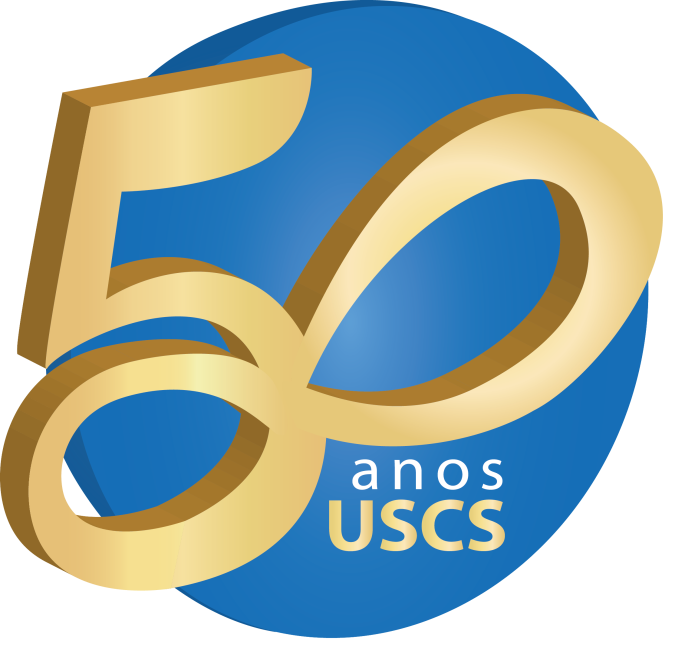 Colocar nesse espaço os logos de agências financiadoras da pesquisa, se houver.